Please Join Us For Our 8th Annual
3 -Mile Walk for the Cure
Fairview Park Hospital Track
200 Industrial Blvd
Dublin, GA 31021
Saturday, October 21, 2017
9:00 a.m.-12:00 p.m.
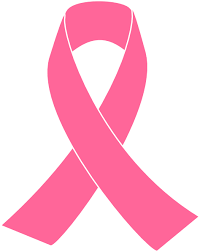 $20 Registration fee. Mail form & payment to:

 P.O. Box 15, Dublin, GA 31040
Pre-Registration  Dates & Times

September 30, 2017   9:00 a.m. – 12:00 p.m. @ Recovery Center
October 7, 2017   9:00 a.m. – 12:00 p.m. @ Recovery Center
*The Recovery Center is located next to Piggly Wiggly on Bellevue Ave.
For more information, please contact (478) 290-2995 or (478) 290-6381
Dublin-Laurens Alumnae Chapter
Delta Sigma Theta Sorority, Inc.